ערכים שהנחו אותי
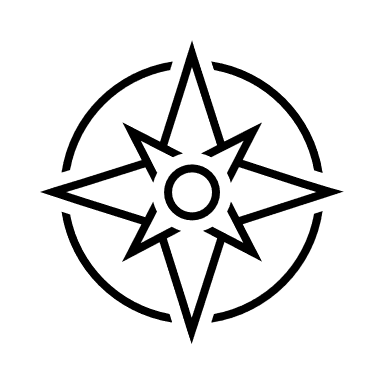 אמונות ותפיסת עולם
תכונות ויכולות
שאיפות ורצונות